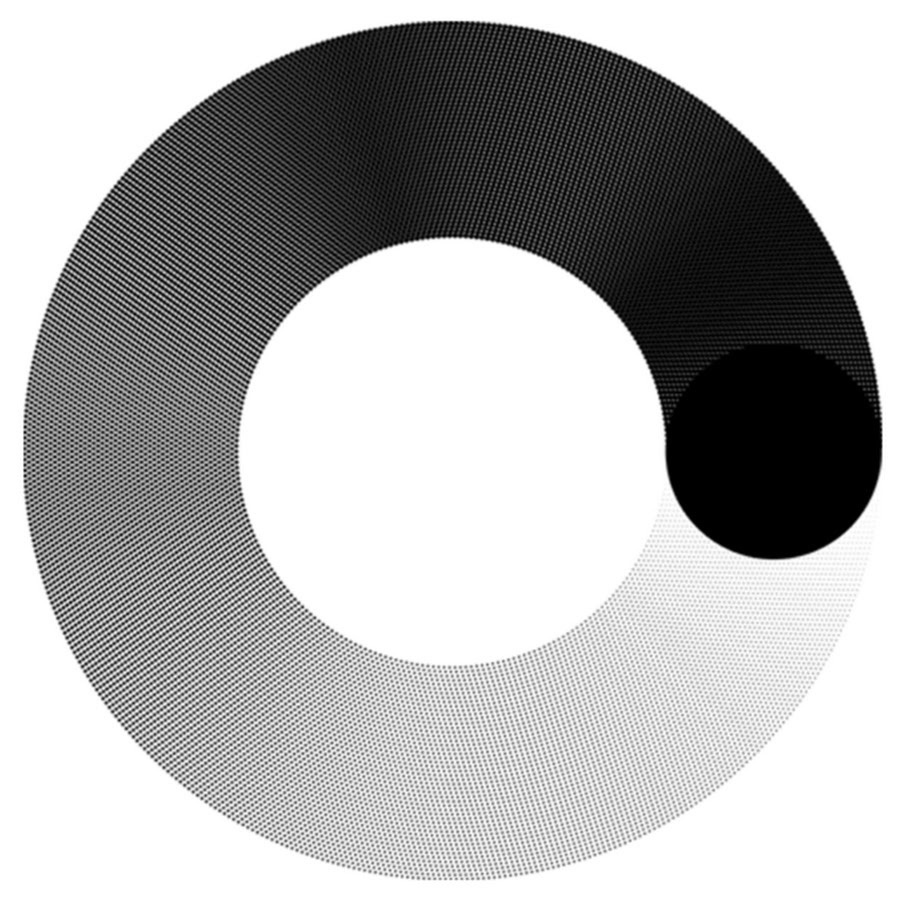 АКСЕЛЕРАЦИОННАЯ ПРОГРАММА МОСПОЛИТЕХ -РЯЗАНЬ
Создание мобильного приложения «Малое и среднее предпринимательство и поддержка индивидуальной предпринимательской инициативы»
Выполнили студенты 4 курса
Есина Любовь
Климакова Анастасия
Кондачкова Анжелика
Титова Ирина
Толмачева Дарья
Ястребцева Дарья
Руководитель: к.э.н., доцент Саломатина М. Н.
Описание проекта
Планируется оказание полного комплекса информационных услуг для регистрации физического лица в качестве юридического или ИП, включая перечень необходимых документов для регистрации в налоговом органе РФ, информацию о предлагаемых мерах поддержки от государства для бизнеса, раздел с нормативно-правового регулирования деятельности юридических лиц и ИП. 
Бизнес-модель стартап-проекта по шаблону Business Model Canvas:
Сегменты покупателей – физические лица и потенциальные юридические лица
Ценностное предложение – снижение риска при открытии бизнеса, построение рационального и высокотехнологичного приложения.
Каналы взаимодействия – телефон, почта, приложение.
Взаимоотношения с клиентами – техподдержка, отдел маркетинга.
Ключевые партнеры – специалисты в IT сфере.
Ключевые действия – разработка приложения, поддержка/сопровождение, маркетинг.
Потоки доходов  - плата за пользование расширенным функционалом приложения.
Структура издержек – разработка приложения, маркетинг, зарплата.
Ключевые ресурсы – команда, приложение, дополнительное финансирование, специалисты по обслуживанию сети.
Собственные средства
1%
Финансовые показатели стартап-проекта
Объем финансового обеспечения (для первого этапа, до MVP)
 1 710 000 рублей

Оценка потенциала «рынка» и рентабельности проекта: 
P – сложности и ограничения из-за санкционной политики
E – высокая инфляция, снижение инвестиционных планов компаний
S – снижение потребности в энергосбережении и экономии
T – конкуренты быстрее осваивают современное оборудование и обладают доступом к нему
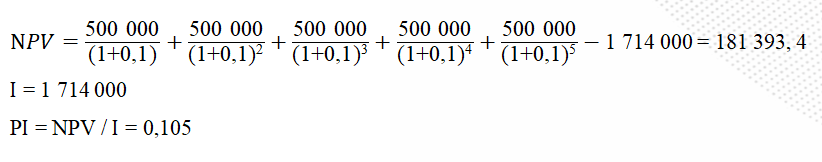 Средства инвестора
99%
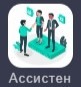 Приложение
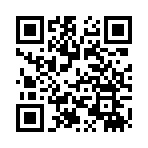 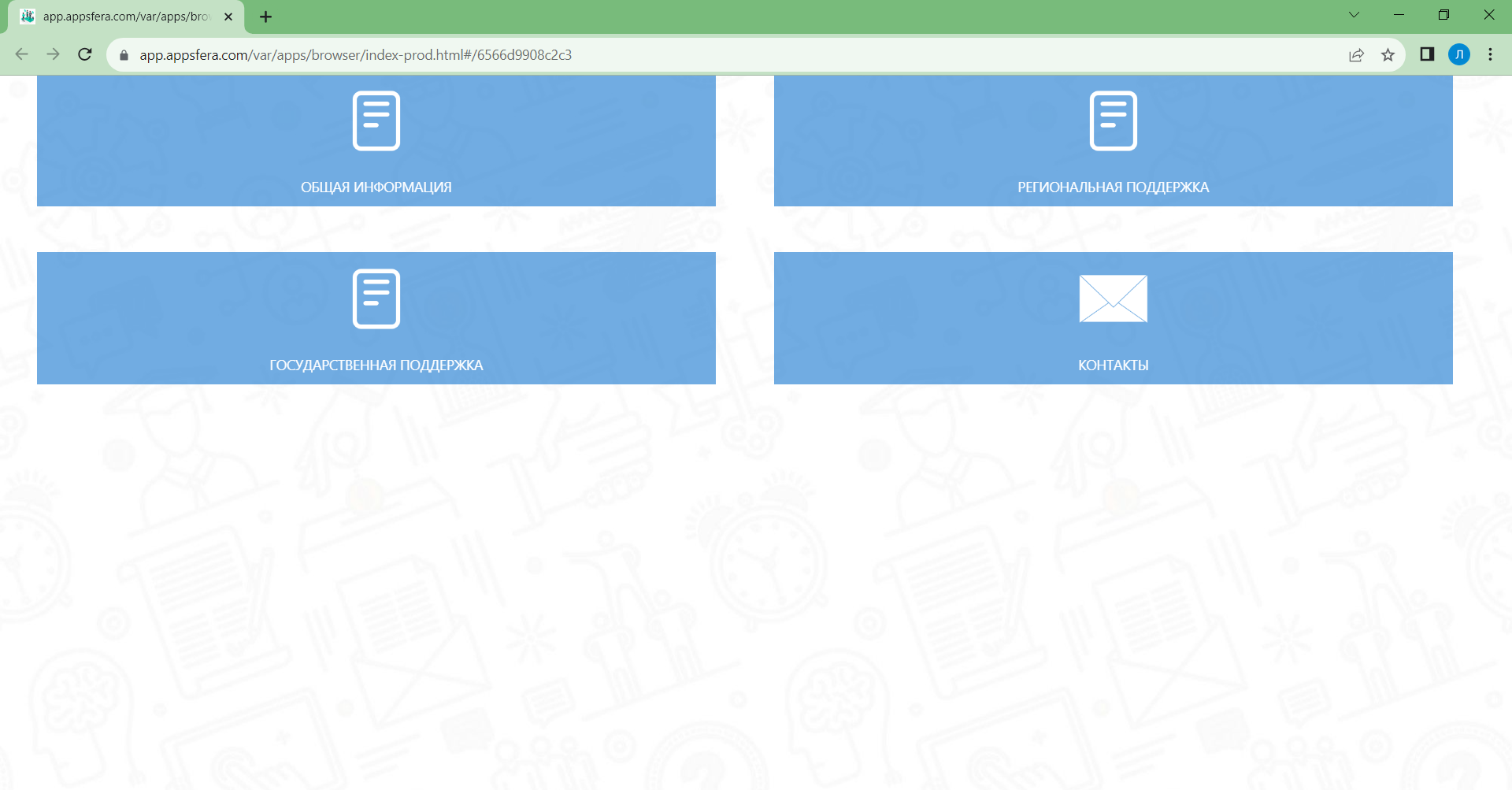 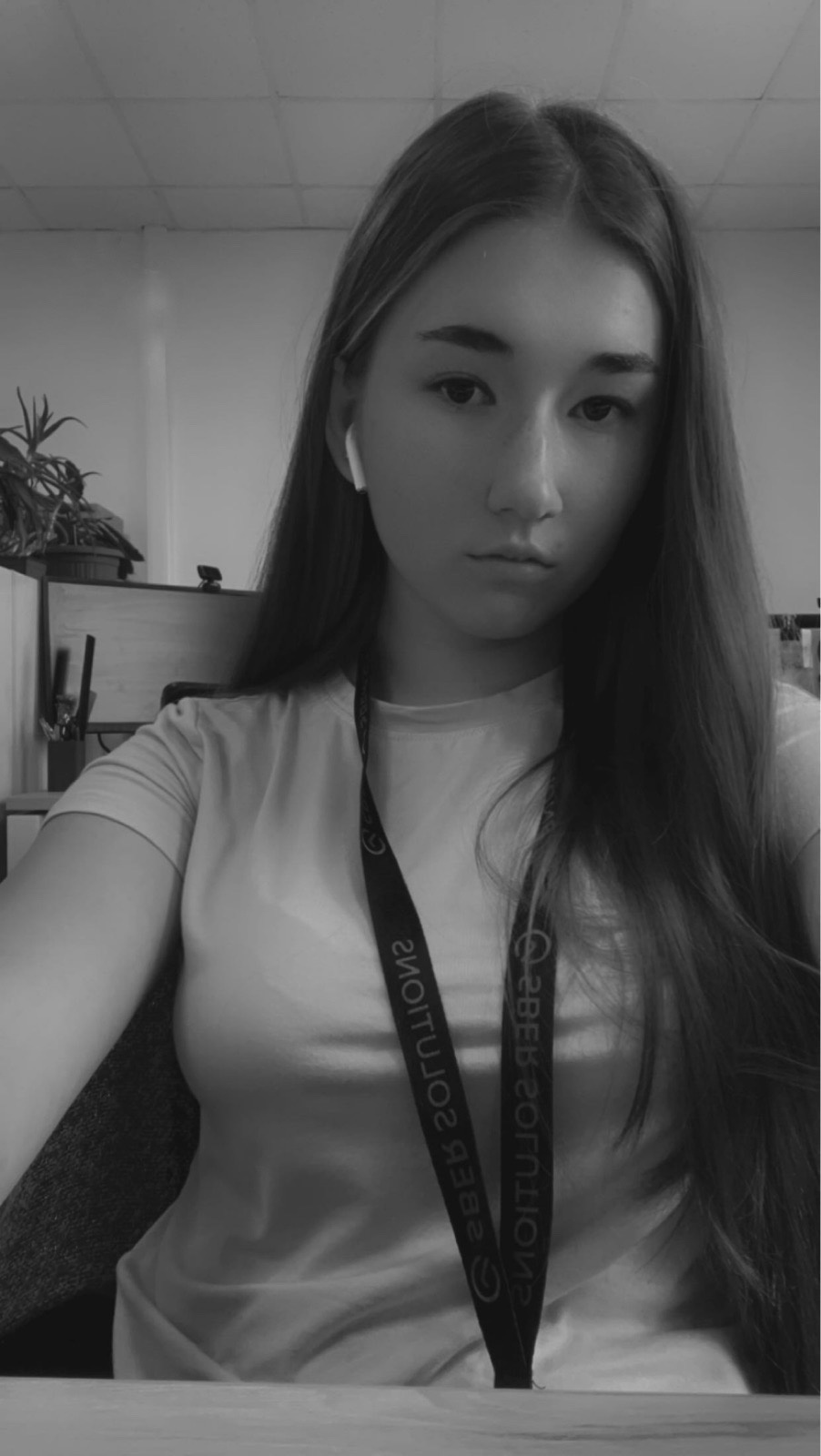 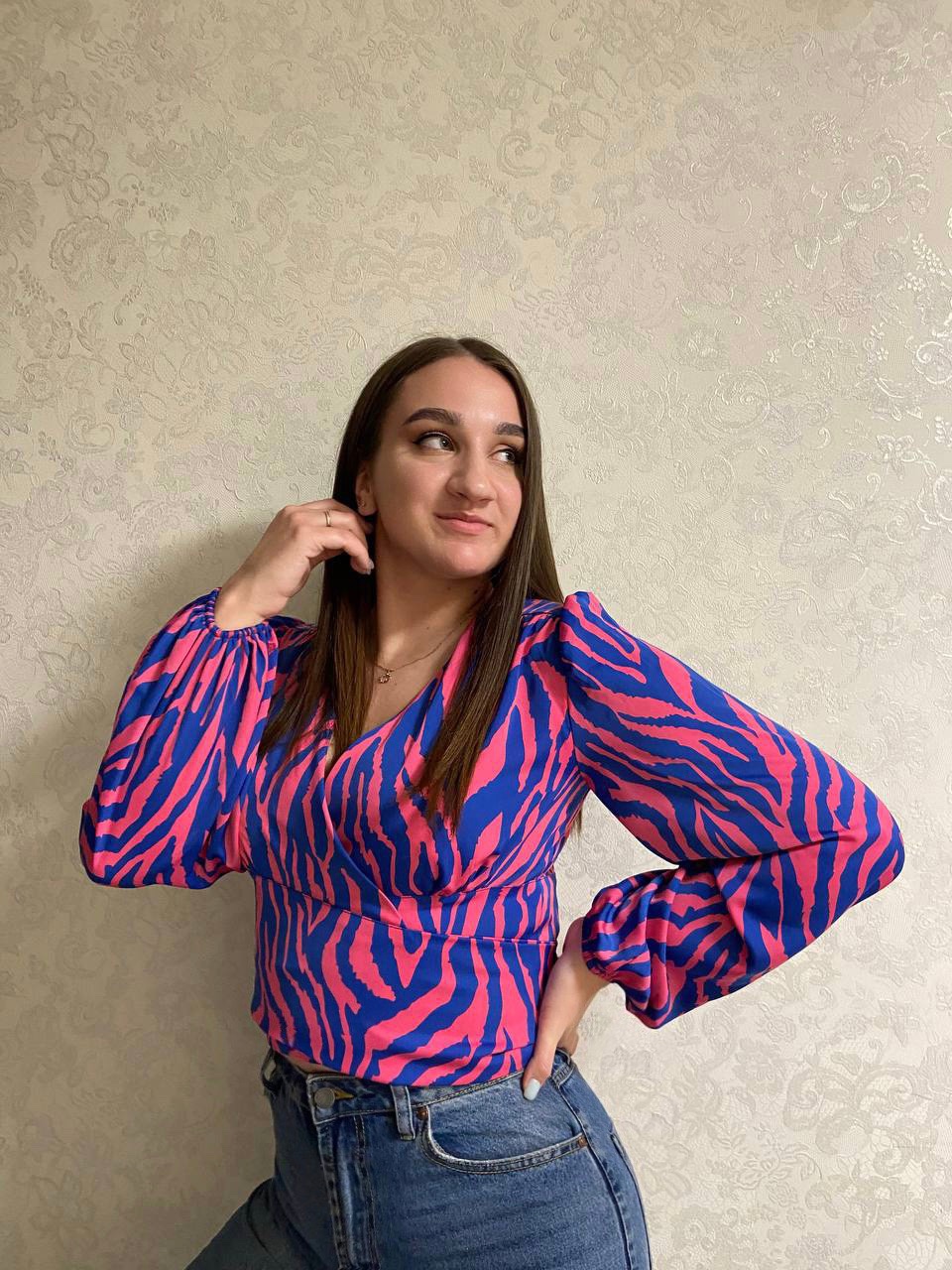 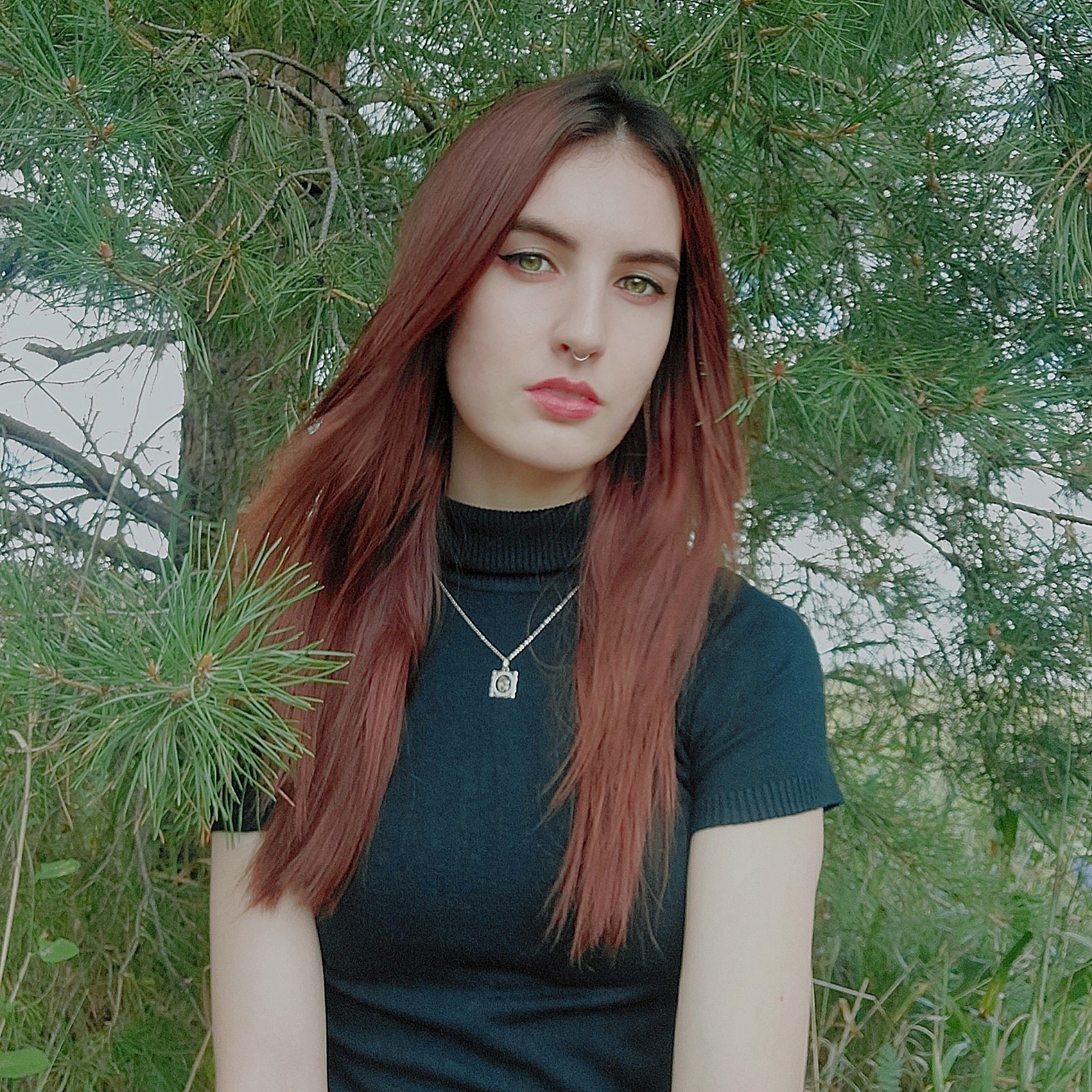 Есина Любовь
Климакова Анастасия
Кондачкова Анжелика
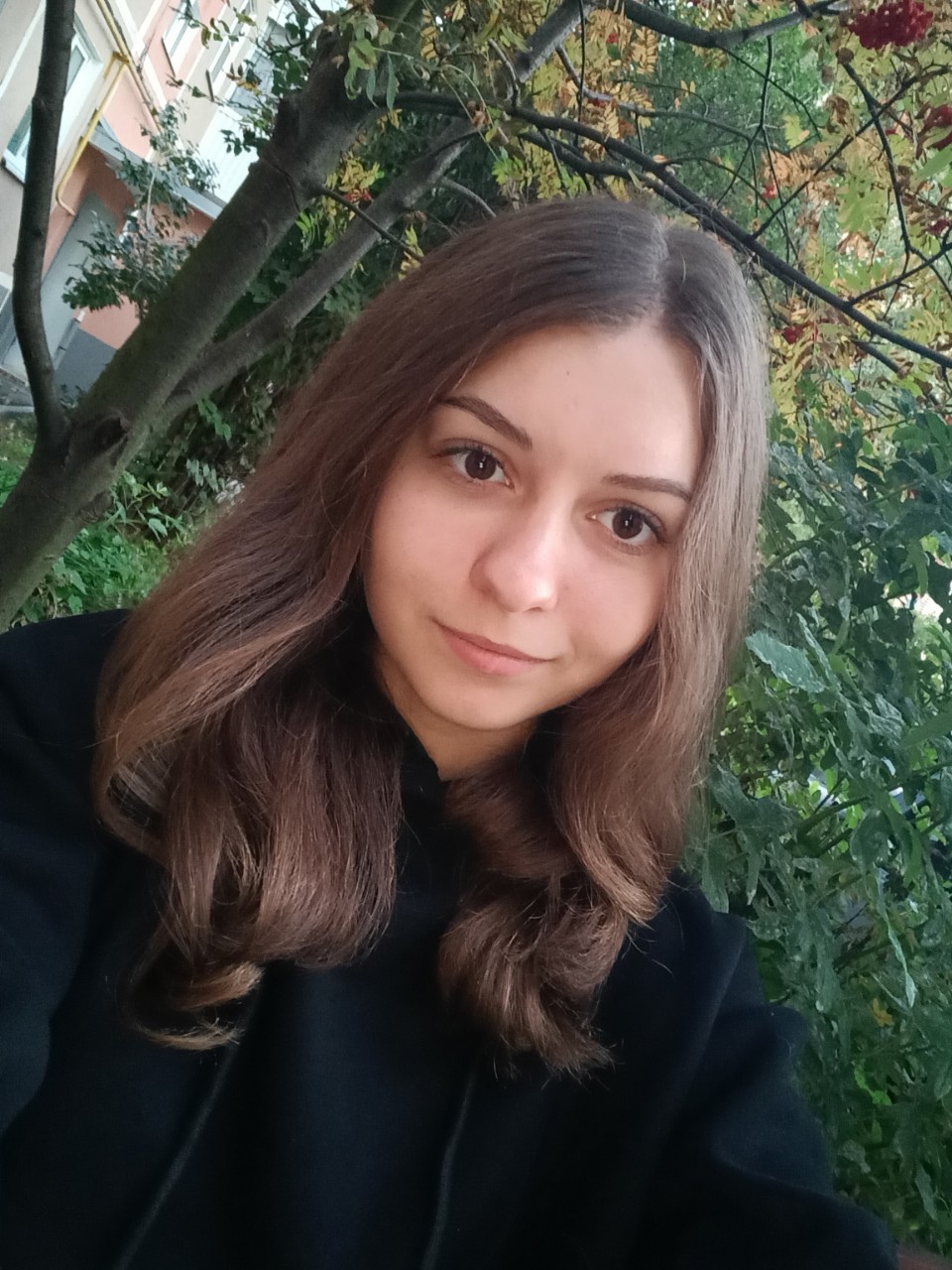 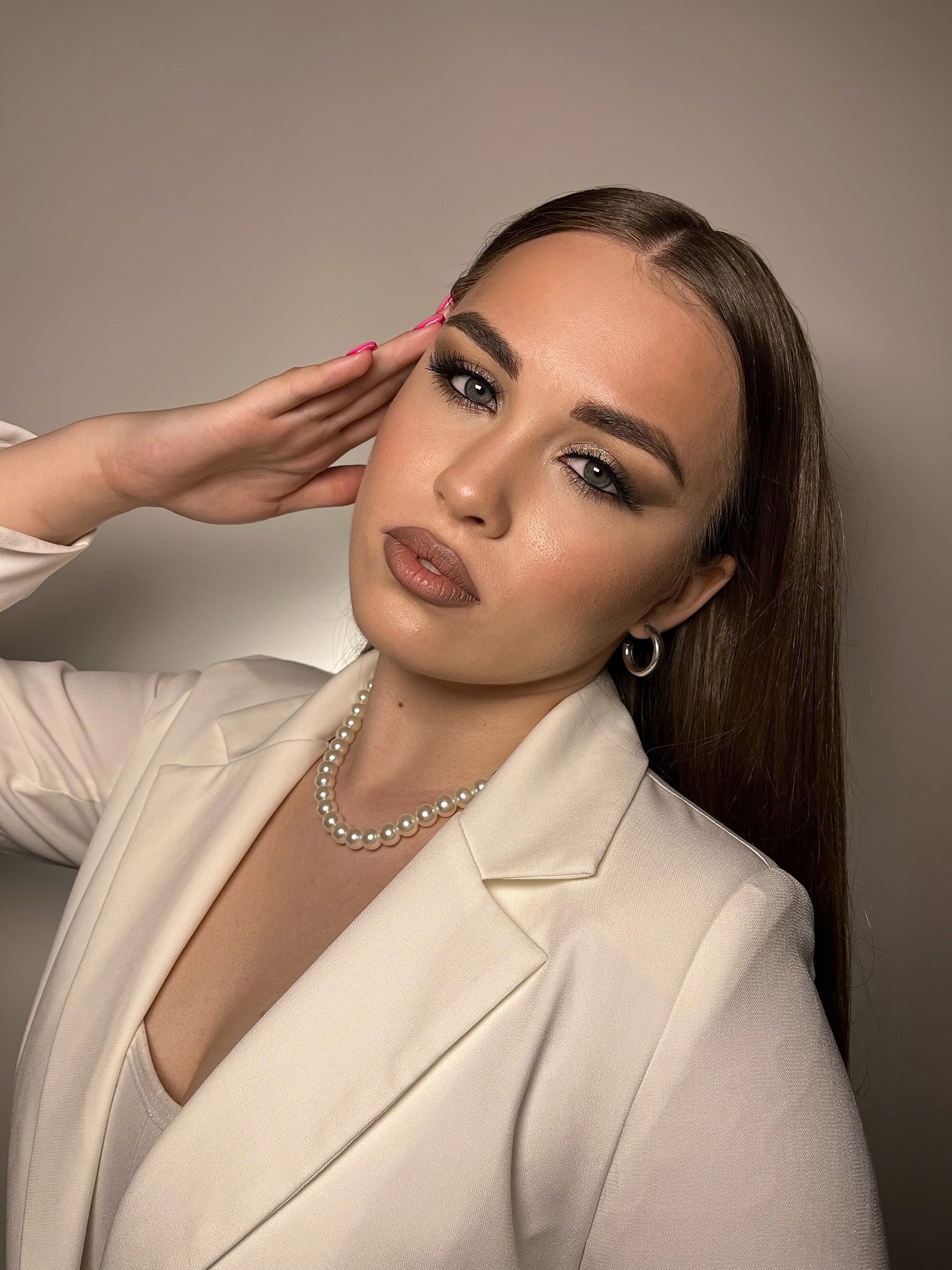 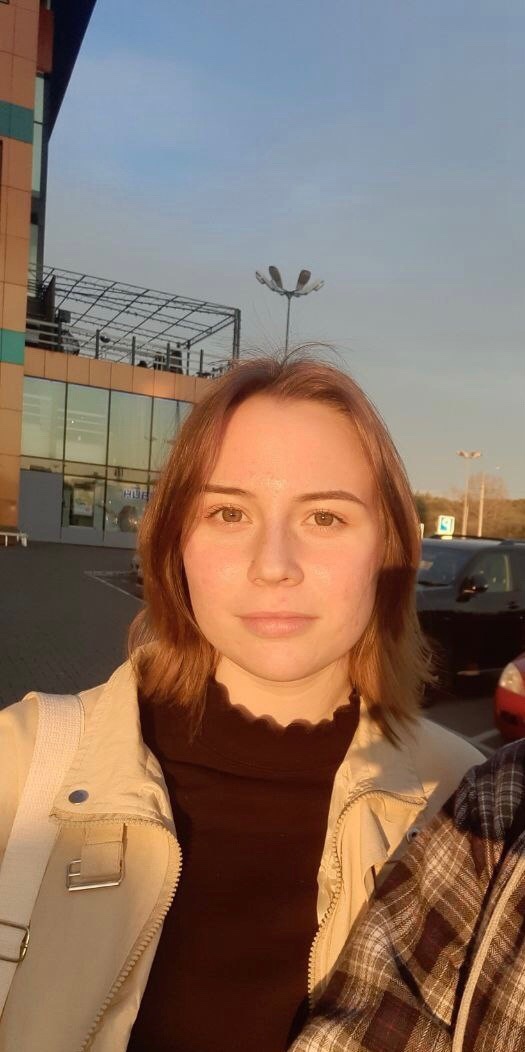 Авторы проекта
Толмачева Дарья
Ястребцева Дарья
Титова Ирина
Наставник: Саломатина Марина Николаевна